모바일 기반 공공 유통 플랫폼
구축 및 유지 관리
관리자 페이지
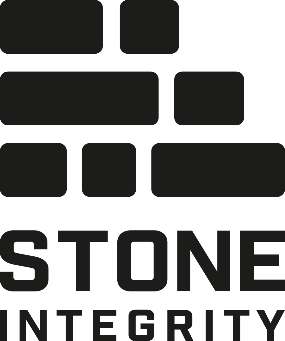 History
작성 방법
문서 버전 : 최초 버전은 1.0으로 시작하되, 변경 사항이 오류 수정 등 미비할 경우 소수점 자리, 내용 추가 등 중대한 변경이 발생한 경우는 정수 자리의 버전 번호 증가로 구분
2
History
작성 방법
문서 버전 : 최초 버전은 1.0으로 시작하되, 변경 사항이 오류 수정 등 미비할 경우 소수점 자리, 내용 추가 등 중대한 변경이 발생한 경우는 정수 자리의 버전 번호 증가로 구분
3
화면ID 규칙
US
01
0001
_ACTION코드
+
+
+
예시
사용자
ID
2자리
메뉴 순번
4자리
_ACTION코드
PL
AD
01
0001
_ACTION코드
+
+
+
예시
사용자
ID
2자리
메뉴 순번
4자리
_ACTION코드
PL
01
0001
+
+
US
예시
사용자
ID 2자리
메뉴 순번 4자리
AD
01
0001
+
+
예시
ID 2자리
메뉴 순번 4자리
사용자
4
목차
배너 관리
화면 레이아웃
5
1
공지 관리
사용자 관리
6
2
온라인몰 관리
포인트/구매 관리
7
3
시스템 관리
스마트 오더 관리
4
8
5
모바일 기반 공공 유통 플랫폼 구축 및 유지 관리
1. 화면 레이아웃
7
페이지 이름
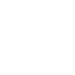 관리자명
도움말 다운로드
최근 접속 | 2023-03-15 15:03
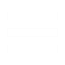 관리자명
권한명
주문 많은 순위
최근 6개월 가입 현황
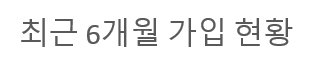 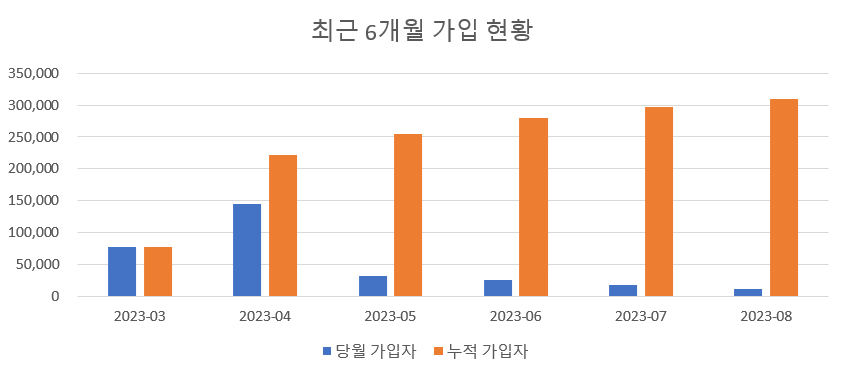 대시보드

사용자 관리

포인트/구매 관리

시스템 관리

배너 관리

공지 관리

온라인몰 관리

스마트 오더 관리

철도역 관리
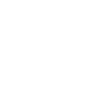 로그아웃
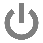 [ 온라인몰 ]
[ 스마트 오더 ]
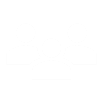 1위 : 고향뜨락
2위 : 명품마루
3위 : 온라인몰
1위 : 맥도날드 서울역점
2위 : 파리크라상 서울역점
3위 : 맥도날드 수원역점
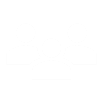 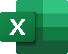 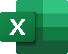 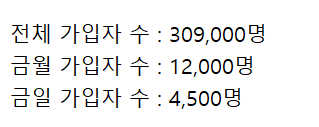 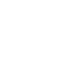 매출액 순위
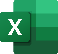 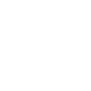 [ 온라인몰 ]
[ 스마트 오더 ]
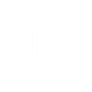 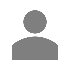 포인트 적립 현황
포인트 사용 현황
1위 : 고향뜨락
2위 : 명품마루
3위 : 온라인몰
1위 : 맥도날드 서울역점
2위 : 파리크라상 서울역점
3위 : 맥도날드 수원역점
- 관리자명 : 관리자 이름
- 권한명 : 권한그룹(코드) 내용 
   1. 시스템 관리자
   2. 관리자
   3. 일반
   4. 판매자

*요구 사항 : 다양한 판매통계(전체 매출액, 상품별 판매수량, 매출액 통계)를 확인할 수 있어야 하며, 카테고리, 기간별로 설정 가능해야 함.
누적 : 2,216,060,000원
금월 : 475,860,000원
금일 : 15,862,000원
누적 : 1,758,778,560원
금월 : 366,412,200원
금일 : 18,320,200원
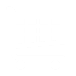 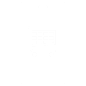 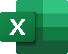 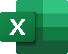 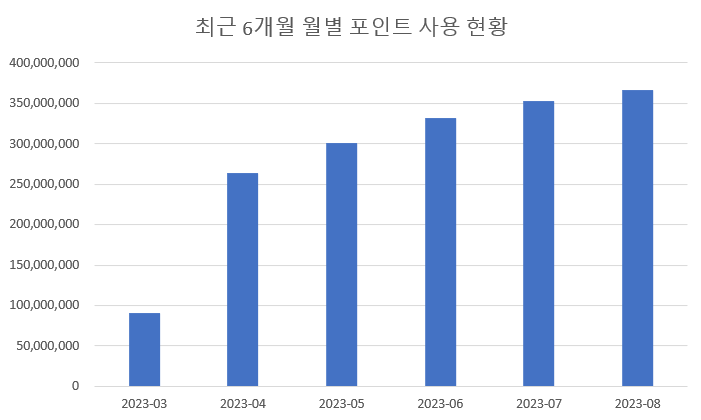 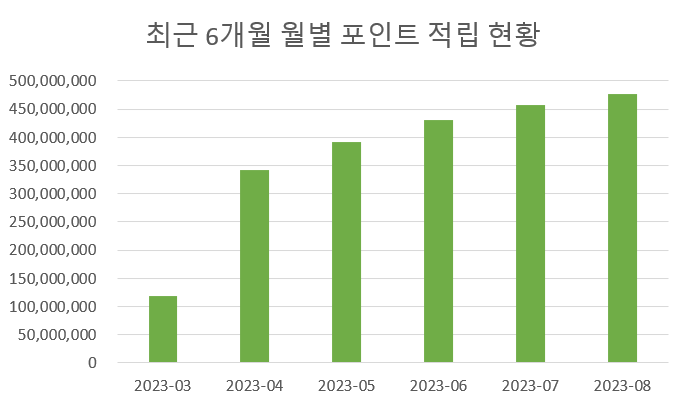 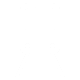 인기 상품 순위
[ 온라인몰 ]
[ 스마트 오더 ]
[월별 적립]

2023-08 : 475,860,000원
2023-07 : 457,380,000원
2023-06 : 431,200,000원
2023-05 : 391,160,000원
2023-04 : 341,880,000원
2023-03 : 118,580,000원
1위 : 빙그레 바나나맛우유..
2위 : 농심 신라면 소컵 65g
3위 : 롯데칠성음료 레쓰비..
[월별 사용]

2023-08 : 366,412,200원
2023-07 : 352,182,600원
2023-06 : 332,024,000원
2023-05 : 301,193,200원
2023-04 : 263,247,600원
2023-03 : 91,306,600원
1위 : 전남화순 황금눈쌀..
2위 : 햇감자 수미감자 10..
3위 : 짭짤이 토마토 1kg
1
3
6-1
6-2
7
4
5
6
2
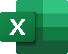 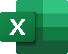 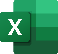 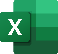 8
페이지 이름
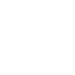 관리자명
도움말 다운로드
최근 접속 | 2023-03-15 15:03
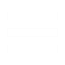 대시보드

사용자 관리

사용자 회원 관리
문의 관리

포인트/구매 관리

시스템 관리

배너 관리

공지 관리

온라인몰 관리

스마트 오더 관리

철도역 관리
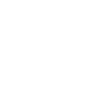 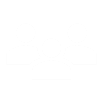 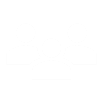 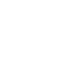 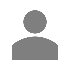 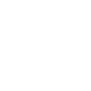 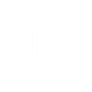 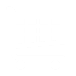 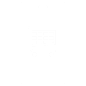 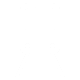 1
9
페이지 이름
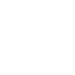 관리자명
도움말 다운로드
최근 접속 | 2023-03-15 15:03
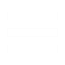 대시보드

사용자 관리

포인트/구매 관리

포인트 적립 이력
포인트 사용 이력
즐겨찾기 순위
주문 순위
별점 순위
후기 순위

시스템 관리

배너 관리

공지 관리

온라인몰 관리

스마트 오더 관리

철도역 관리
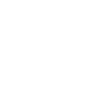 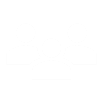 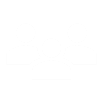 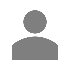 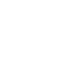 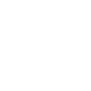 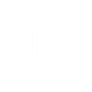 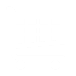 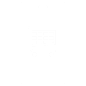 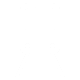 1
10
페이지 이름
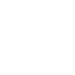 관리자명
도움말 다운로드
최근 접속 | 2023-03-15 15:03
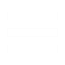 대시보드

사용자 관리

포인트/구매 관리

시스템 관리

메뉴 관리
오류 신고 관리
권한 관리
코드 관리
관리자 회원 관리
나의 회원정보 관리
로그 관리

배너 관리

공지 관리

온라인몰 관리

스마트 오더 관리

철도역 관리
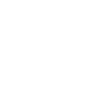 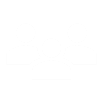 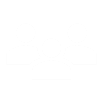 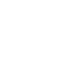 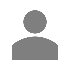 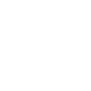 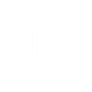 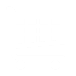 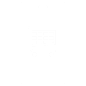 1
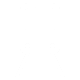 11
페이지 이름
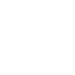 관리자명
도움말 다운로드
최근 접속 | 2023-03-15 15:03
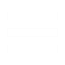 대시보드

사용자 관리

포인트/구매 관리

시스템 관리

배너 관리

배너 관리
팝업 관리

공지 관리

온라인몰 관리

스마트 오더 관리

철도역 관리
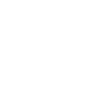 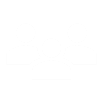 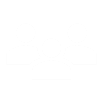 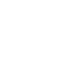 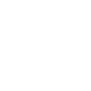 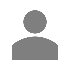 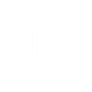 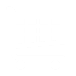 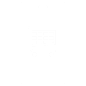 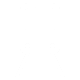 1
12
페이지 이름
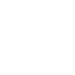 관리자명
도움말 다운로드
최근 접속 | 2023-03-15 15:03
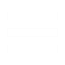 대시보드

사용자 관리

포인트/구매 관리

시스템 관리

배너 관리

공지 관리

게시글 관리

온라인몰 관리

스마트 오더 관리

철도역 관리
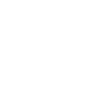 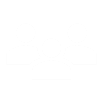 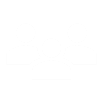 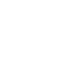 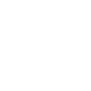 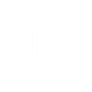 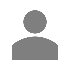 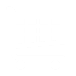 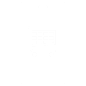 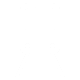 1
13
페이지 이름
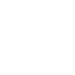 관리자명
도움말 다운로드
최근 접속 | 2023-03-15 15:03
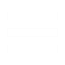 대시보드

사용자 관리

포인트/구매 관리

시스템 관리

배너 관리

공지 관리

온라인몰 관리

쇼핑몰 등록 관리
상품 등록 관리
쿠폰 등록 관리
주문/배송 관리
문의 관리
추천 사용처 등록 관리
후기 관리

스마트 오더 관리

철도역 관리
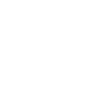 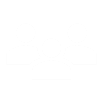 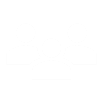 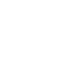 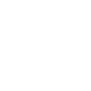 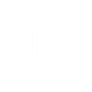 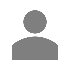 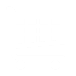 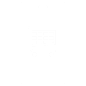 1
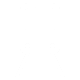 14
페이지 이름
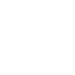 관리자명
도움말 다운로드
최근 접속 | 2023-03-15 15:03
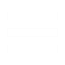 대시보드

사용자 관리

포인트/구매 관리

시스템 관리

배너 관리

공지 관리

온라인몰 관리

스마트 오더 관리

매장 관리
상품 등록 관리
쿠폰 등록 관리
주문 관리
추천 매장 등록 관리
후기 관리

철도역 관리
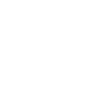 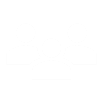 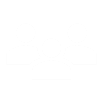 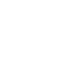 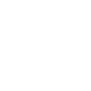 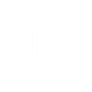 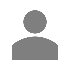 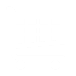 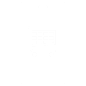 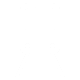 1
15
페이지 이름
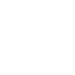 관리자명
도움말 다운로드
최근 접속 | 2023-03-15 15:03
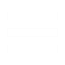 대시보드

사용자 관리

포인트/구매 관리

시스템 관리

배너 관리

공지 관리

온라인몰 관리

스마트 오더 관리

철도역 관리

철도역 관리
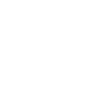 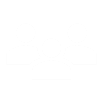 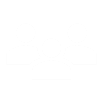 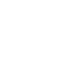 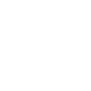 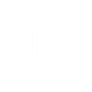 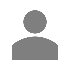 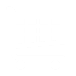 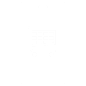 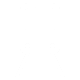 1
모바일 기반 공공 유통 플랫폼 구축 및 유지 관리
2. 사용자 관리
17
사용자 관리  > 사용자 회원 관리
신청 중
회원
회원 정지
휴면
회원 탈퇴
사용자 ID

사용자명

사용자 상태
검색어를 입력하세요
검색어를 입력하세요
조회
전체          ▼
사용자 정보   1,100 Results
엑셀 다운
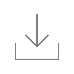 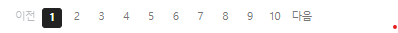 10
4-1
5
6
7
8
9
1
2
3
4
18
사용자 관리  > 사용자 회원 관리 > 상세
사용자 ID

사용자명

사용자 상태

회원 등급

인증 구분

전화번호

이메일

최근 로그인 일자

가입일자

휴면 시작일

포인트 수정

포인트 적립
현황(일)

보유 포인트
test1111
*
홍길동
- 상세 정보 중 *은 필수 정보, 회색 영역은 변경 불가 영역
*
회원          ▼
- 인증 구분 : 회원가입그룹(코드)
   1. 이메일 가입
   2. 카카오톡 가입
   3. 네이버 가입

- 사용자 상태 : 사용자상태그룹(코드)
   1. 회원
   2. 신청 중
   3. 회원 정지
   4. 휴면 회원
   5. 탈퇴 회원

회원 등급 : 회원등급그룹(코드)
     1단계~10단계
*
1단계          ▼
카카오톡 가입
*
-
010
1111
1111
-
*
test1234
naver.com
@
2023-03-04
2023-03-03
주소
수정하기
2
3
1
30원
3,000원
이어서
19
이어서
구독 중
구독 만료
구독 취소
중에 선택 가능
구독 중인 상품
- 저장, 비밀번호 초기화 등 이벤트 발생 시, 해당 내용의 메시지 생성
연장
연장
연장
3
4
5
2
1
저장
비밀번호 초기화
닫기
구독 기간 연장
알림
7일     10일     30일     직접 입력
비밀번호를 초기화하고, 
임시 비밀번호를 이메일로 발송합니다.
숫자(일)만 입력
취소
확인
취소
확인
알림
알림
저장하시겠습니까?
변경된 내용이 있습니다.
저장하시겠습니까?
아니오
예
아니오
예
2-1
3-1
4-1
5-1
21
포인트 적립 및 사용 관련 문의
온라인몰 이용 관련 문의
스마트 오더 매장 이용 관련 문의
사용자 관리  > 문의 관리
문의 종류
전체          ▼
작성자
이름 입력
코드 입력
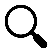 답변자
이름 입력
코드 입력
조회
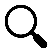 답변 여부
미답변
답변
엑셀 다운
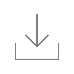 문의 정보   2 Results
문의 종류는 앱 화면 정의서 v3.91의 94, 95, 96p
문의 유형은 그 아래 문의를 나누는 유형
예) 포인트 적립 및 사용 관련 문의 유형 (1) 포인트 미적립 (2) 포인트 사용 오류 (3) 기타 문의
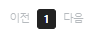 11
10
9
8
1
5
7
3
4
6-1
6
2
22
사용자 관리  > 문의 관리 > 상세
이어서
문의 제목


문의 종류


문의 코드


문의 유형


문의 내용





작성자명


작성자 ID


작성 일자
포인트 문의입니다.
미답변
답변 여부
포인트 적립 및 사용 관련 문의
- 회색 영역은 변경 불가 영역
로그인 정보로 자동 부여
답변자명


답변자 ID


답변 제목


답변 코드


답변 내용
INQ_FD_002
알림
포인트 미적립
코드
저장하시겠습니까?
문의 내용입니다.
코드 자동 부여*문의 코드 등에 따라
아니오
예
홍길동
알림
test1111
변경된 내용이 있습니다.
저장하시겠습니까?
2023-03-15
3
4
3-1
4-1
1
2
아니오
예
저장
닫기
이어서
모바일 기반 공공 유통 플랫폼 구축 및 유지 관리
3. 포인트/구매 관리
24
포인트/구매 관리  > 포인트 적립 이력
사용자 ID

사용자명

사용자 상태

추가 여부
적립 일자

출발지

도착지
검색어를 입력하세요
선택
~
선택
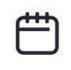 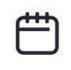 검색어를 입력하세요
전체          ▼
전체          ▼
전체          ▼
전체          ▼
조회
추가
엑셀 다운
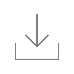 포인트 적립 이력   11,100 Results
- 출발지/도착지 : 기차역, 지하철역그룹(코드 작성 예정)
이벤트가 발생되면 해당 이벤트에 대한 메시지를 발생
삭제 버튼 클릭 시
   > 선택된 데이터가 없을 경우 “선택한 데이터가 없습니다.” 메시지 생성
   > “삭제 하시겠습니까?”, 확인 버튼 클릭 시 삭제
   > 삭제 완료 후 “삭제 완료하였습니다.” 메시지 생성
12
14
10
9
11
13
6
1
2
3
4
7
8
5
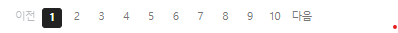 -  점선 영역 클릭 시, 상세 정보 표시
([포인트 적립 이력(상세)] 페이지)
25
포인트/구매 관리  > 포인트 적립 이력 > 상세
사용자 상태

사용자 ID

사용자명

적립 포인트

적립 일시

출발지

도착지

추가 등록자

추가 일시

관리자 부여
회원
test1111
- 회색 영역은 변경 불가 영역
홍길동
알림
100
삭제하시겠습니까?
2023-03-14 17:19:45
서울역
SB311
아니오
예
수원역
TR092
로그인 관리자 정보 및 해당 시간으로 자동 부여
이름
ID
yyyy-mm-dd hh:mm:ss
3
4
3-1
1
2
해당
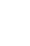 삭제
닫기
26
회원 검색
검색어를 입력하세요
사용자명

사용자ID
포인트/구매 관리  > 포인트 적립 이력 > 추가
선택
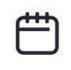 검색어를 입력하세요
조회
*
사용자명

사용자 ID

사용자 상태

적립 포인트

적립 일자

출발지

도착지
홍길동
이름          사용자ID                 사용자 상태
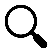 홍길동        test1111                 회원
홍길동        test7777                 휴면 회원
*
test1111
조회
*
회원
*
원 단위로 입력해주세요(숫자만 입력)
알림
*
yyyy-mm-dd
역사 검색
저장하시겠습니까?
*
이름 입력
코드
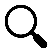 역사명
검색어를 입력하세요
*
이름 입력
코드
아니오
예
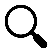 조회
저장
닫기
코드          역사명                     종류
SB311        서울역                    지하철역
TR092        서울역                    기차역
알림
4
5
4-1
5-1
1
3
저장되지 않은 내용이 있습니다.
저장하시겠습니까?
아니오
예
27
포인트/구매 관리  > 포인트 사용 이력
사용자 ID

사용자명

사용자 상태
사용 일자

사용처
검색어를 입력하세요
선택
~
선택
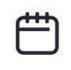 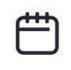 검색어를 입력하세요
직접 입력
매장 유형   ▼
카테고리    ▼
온라인몰
스마트 오더
전체          ▼
조회
엑셀 다운
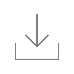 포인트 사용 이력   11,100 Results
- 카테고리 : 매장 유형이 온라인몰인 경우, 온라인몰카테고리그룹(코드)
   (6-3)       매장 유형이 스마트 오더인 경우, 스마트오더카테고리그룹(코드)
                를 표시
9
11
8
10
6-1
7
5
1
2
3
4
6
6-2
6-3
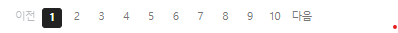 28
포인트/구매 관리  > 포인트 사용 이력 > 상세
사용자명

사용자 ID

사용자 상태

사용 포인트

사용 일시

사용처명

매장코드

매장 유형

매장 카테고리
홍길동
- 회색 영역은 변경 불가 영역
test1111
회원
3,300
2023-03-14 17:19:45
고향뜨락
SHOP_FD_001
온라인몰
식품
2
1
닫기
29
포인트/구매 관리  > 즐겨찾기 순위
온라인몰
스마트 오더
기간

매장 분류



표시 범위
선택
~
선택
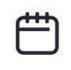 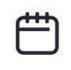 직접 입력
매장 유형   ▼
10개
50개
100개
직접 입력
카테고리    ▼
선택          ▼
조회
엑셀 다운
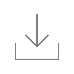 즐겨찾기 많은 순 ▼
정보  100 Results
즐겨찾기 많은 순
즐겨찾기 적은 순
- 카테고리 : 매장 유형이 온라인몰인 경우, 온라인몰카테고리그룹(코드)
                매장 유형이 스마트 오더인 경우, 스마트오더카테고리그룹(코드)
                를 표시
- 사용처명 : 브랜드그룹(코드/작성 예정)
9
10
5
7
6
8
2
1
3-1
3-2
4
3-3
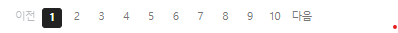 30
포인트/구매 관리  > 매출액 순위
온라인몰
스마트 오더
기간

매장 분류



표시 범위
선택
~
선택
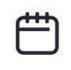 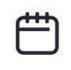 직접 입력
매장 유형   ▼
10개
50개
100개
직접 입력
카테고리    ▼
조회
선택          ▼
엑셀 다운
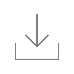 높은 순 ▼
정보  100 Results
높은 순
낮은 순
9
10
5
7
6
8
2
1
3-1
3-2
4
3-3
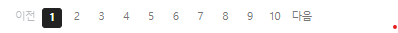 31
포인트/구매 관리  > 주문 순위
온라인몰
스마트 오더
기간

매장 분류



표시 범위
선택
~
선택
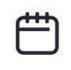 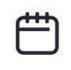 직접 입력
매장 유형   ▼
10개
50개
100개
직접 입력
카테고리    ▼
조회
선택          ▼
엑셀 다운
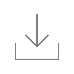 주문 많은 순 ▼
정보  100 Results
주문 많은 순
주문 적은 순
9
10
5
7
6
8
2
1
3-1
3-2
4
3-3
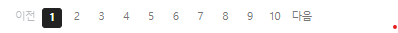 32
포인트/구매 관리  > 별점 순위
온라인몰
스마트 오더
기간

매장 분류



별점 범위

표시 범위
선택
~
선택
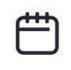 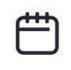 직접 입력
매장 유형   ▼
0점
1점
2점
3점
4점
5점
직접 입력
10개
50개
100개
직접 입력
카테고리    ▼
~
선택          ▼
선택          ▼
선택          ▼
조회
엑셀 다운
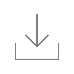 별점 높은 순 ▼
정보  100 Results
별점 높은 순
별점 낮은 순
9
10
11
5
7
6
8
2
1
3-1
3-2
4
3-3
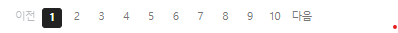 33
포인트/구매 관리  > 후기 순위
온라인몰
스마트 오더
기간

매장 분류



표시 범위
선택
~
선택
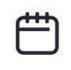 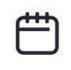 직접 입력
매장 유형   ▼
10개
50개
100개
직접 입력
카테고리    ▼
조회
선택          ▼
엑셀 다운
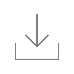 후기 많은 순 ▼
정보  100 Results
후기 많은 순
후기 적은 순
9
10
5
7
6
8
2
1
3-1
3-2
4
3-3
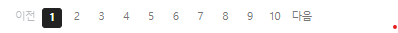 모바일 기반 공공 유통 플랫폼 구축 및 유지 관리
4. 시스템 관리
35
시스템 관리  > 메뉴 관리
메뉴명
검색어를 입력하세요
메뉴 코드
검색어를 입력하세요
메뉴 구분
선택         ▼
조회
추가
저장
삭제
하위 메뉴
메뉴  27 Results
- 이벤트가 발생되면 해당 이벤트에 대한 메시지를 발생
- 저장 완료 시: “저장 완료하였습니다.” 메시지 생성
- 삭제 버튼 클릭 시
   > 선택된 데이터가 없을 경우 “선택한 데이터가 없습니다.” 메시지 생성
   > “삭제 하시겠습니까?”, 확인 버튼 클릭 시 삭제
   > 삭제 완료 후 “삭제 완료하였습니다.” 메시지 생성
10
11
7
12
13
14
15
1
2
3
4
5
6
8
9
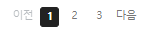 알림
알림
변경된 내용을 저장하시겠습니까?
삭제하시겠습니까?
아니오
아니오
예
예
14-1
15-1
37
시스템 관리  > 오류 신고 관리
전체
시스템 오류
정보 오류
개인정보/보안 오류
기타 오류
작성자
이름 입력
코드 입력
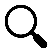 오류 유형
조회
전체           ▼
엑셀 다운
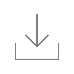 오류 신고 정보   2 Results
0
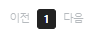 9
8
7
6
4
1
2
3
5
38
시스템 관리  > 오류 신고 관리 > 상세
신고 제목


신고 코드


오류 유형


작성자


신고 일자


신고 내용





연락처


이메일


답변자


답변 여부


답변 일자
오류 신고입니다.
- 답변 여부
1) 답변 완료
2) 미답변
RF_001
기타 오류
- 상세 정보 중 *은 필수 정보, 회색 영역은 변경 불가 영역
작성자 이름
작성자 ID
2023-03-03
문의 내용입니다.
-
010
1111
1111
-
test1234
naver.com
@
답변자 이름
답변자 ID
1
2
답변 완료
2023-03-04
이어서
39
이어서
답변 작성하기
답변 코드


답변 제목


답변 내용
RF_001
오류 신고입니다.
알림
저장하시겠습니까?
아니오
예
저장
닫기
알림
변경된 내용이 있습니다.
저장하시겠습니까?
아니오
예
3
4
3-1
4-1
1
2
40
시스템 관리  > 권한 관리
권한 수정
“권한 그룹명” 권한 그룹 메뉴
권한 그룹
- 이벤트가 발생되면 해당 이벤트에 대한 메시지를 발생
- 권한 수정 버튼 클릭 시
   > 선택한 메뉴가 없을 경우 “선택한 데이터가 없습니다.” 메시지 생성
   > 선택한 메뉴가 있을 경우 “권한을 수정하시겠습니까?” 메시지 생성 후 
      확인 버튼 클릭 시 권한 수정
   > 권한 수정 완료 후 “권한 수정을 완료하였습니다.” 메시지 생성
5
6
3
4
2
7
8
1
41
시스템 관리  > 코드 관리
코드
검색어를 입력하세요
코드명
검색어를 입력하세요
조회
추가
저장
삭제
“코드명” 하위 코드
코드  1,100 Results
- 이벤트가 발생되면 해당 이벤트에 대한 메시지를 발생
- 저장 완료 시: “저장 완료하였습니다.” 메시지 생성
- 삭제 버튼 클릭 시
   > 선택된 데이터가 없을 경우 “선택한 데이터가 없습니다.” 메시지 생성
   > “삭제 하시겠습니까?”, 확인 버튼 클릭 시 삭제
   > 삭제 완료 후 “삭제 완료하였습니다.” 메시지 생성
10
11
9
6
12
13
14
15
1
2
3
4
5
7
8
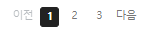 42
알림
알림
변경된 내용을 저장하시겠습니까?
삭제하시겠습니까?
아니오
아니오
예
예
14-1
15-1
43
시스템 관리  > 관리자 회원 관리
관리자 ID

관리자명
검색어를 입력하세요
검색어를 입력하세요
조회
추가
관리자 정보   2 Results
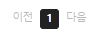 6
7
4
5
8
9
10
1
2
3
11
44
시스템 관리  > 관리자 회원 관리 > 상세
관리자 ID

관리자명

권한

전화번호

이메일

가입일자

최근 로그인 일자
*
test1111
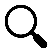 *
홍길동
관리자 검색
관리자        ▼
관리자명
- 상세 정보 중 *은 필수 정보, 회색 영역은 변경 불가 영역
검색어를 입력하세요
-
010
1111
1111
-
조회
*
test1234
naver.com
@
관리자 ID          관리자명
2023-03-03
test1111            홍길동
알림
2023-03-04
변경된 내용이 있습니다.
저장하시겠습니까?
아니오
예
삭제
저장
비밀번호 초기화
닫기
알림
알림
알림
3
4
4-1
3-1
2
5
2-1
4
5
5-1
1
비밀번호를 초기화하고, 
임시 비밀번호를 이메일로 발송합니다.
저장하시겠습니까?
삭제하시겠습니까?
취소
확인
아니오
예
아니오
예
45
45
시스템 관리  > 관리자 회원 관리 > 추가
관리자 ID

관리자명

권한

전화번호

이메일
*
test1111
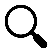 *
홍길동
권한그룹(코드)
시스템 관리자
관리자
매장 관리자
*
관리자        ▼
-
010
1111
1111
-
*
test1234
naver.com
@
알림
저장
닫기
저장하시겠습니까?
아니오
예
알림
2
3
2-1
4-1
1
저장되지 않은 내용이 있습니다.
저장하시겠습니까?
아니오
예
46
시스템 관리  > 나의 회원정보 관리
1.Menu navigation
  시스템 관리 > 나의 회원정보 관리 (my info management)

2.Fields
  1) 관리자 ID : {id} 
    a) inputbox: readonly
  2) 관리자명 : {username}
    a) inputbox
      - validation: required, max length (100 bytes)
  3) 전화번호 : {hp}
    a) 3 inputbox
      - set after separate hp value by ‘-’
      - validation: max length (3-4-4)
  4) 이메일 : {email}
     a) 2 inputbox
      - set after separate email value by ‘@’

3.Logic
  set user info of ADMIN login user

4.Buttons
  1) 저장 (save)
    - if clicks, show common save confirm msg    - if YES, do the process
    [PROCESS]
    UPDATE st_user    mod_date / mod_user_seq
  2) 비밀번호 변경 (change password) 
    - if clicks, open the password change modal
  3) 닫기: REMOVE

5.비밀번호 변경 (change password) modal
  1) Fields
    a) 현재 비밀번호 : current password
      a-1) inputbox        - validation: if current password is not right, show validation error msg.(“현재 비밀번호가 일치하지 않습니다.”)
    b) 비밀번호 : {password}
      b-1) guide text : “*8~16자의 영문 대소문자, 숫자, 특수기호만 사용 가능하며,<br>혼합으로 입력(공백 입력 불가)”
      b-2) inputbox        b-2-1) password rule          - min length (8), max length (16), alphabet(Upper&Lower case) + number + special character
    c) 비밀번호 확인 : confirm new password
  2) Buttons
    a) 비밀번호 변경 
      - if clicks, show the confirm msg.(‘비밀번호를 변경하시겠습니 까?’)
      - if YES, do the process and close the modal
      [PROCESS]
      UPDATE st_user
      mod_date / mod_user_seq   b) 닫기 : if clicks, close the modal
관리자 ID

관리자명

권한

전화번호

이메일
*
test1111
*
홍길동
관리자        ▼
-
010
1111
1111
-
test1234
naver.com
@
저장
비밀번호 변경
닫기
비밀번호 변경
4
5
6
5-1
1
2
3
현재 비밀번호

비밀번호



비밀번호 확인
*10~16자의 영문 대소문자, 숫자, 특수기호만 사용 가능하며, 
 혼합으로 입력(공백 입력 불가)
- 저장, 비밀번호 초기화 등 이벤트 발생 시, 해당 내용의 메시지 생성
- 상세 정보 중 *은 필수 정보, 회색 영역은 변경 불가 영역
*
비밀번호 변경
닫기
알림
저장하시겠습니까?
아니오
예
알림
변경된 내용이 있습니다.
저장하시겠습니까?
아니오
예
4-1
6-1
48
시스템 관리  > 로그 관리
1.Menu navigation
  시스템 관리 > 로그 관리 (log management)

2.Search options
  1) 이벤트 일자 : {reg_date} (from ~ to)
     a) inputbox & datepicker (form ~ to)
  2) 관리자 ID : {st_user.id} LIKE (with reg_user_seq)
  3) 관리자명 : {st_user.username} LIKE (with reg_user_seq)

3.Grid
  1) logic
    DB: st_user_log    conditions: set by search options
    sort: reg_date DESC
  2) columns
    a) 번호 :
    b) 관리자ID : {st_user.id} (with reg_user_seq)
    c) 관리자명 : {st_user.username} 
    d) 메뉴명 : {st_menu.menu_name} (with menu_code}
    e) 이벤트명 : {event_type} (C/R/U/D: 등록/조회/수정/삭제)
    f) 이벤트 일시 : {reg_date}
    g) 접속 IP: {access_ip}

3.엑셀 다운 (download excel)
  1) file name : ‘로그목록.xlsx’
  2) excel columns
    - all grid columns
이벤트 일자

관리자 ID

관리자명
선택
~
선택
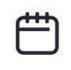 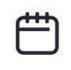 조회
수정
등록
삭제
검색어를 입력하세요
검색어를 입력하세요
조회
관리자 로그   11,100 Results
엑셀 다운
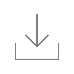 8
9
11
5
6
7
10
1
3
4
2
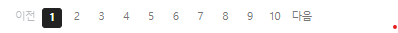 모바일 기반 공공 유통 플랫폼 구축 및 유지 관리
5. 배너 관리
50
전체
노출
미노출
배너 관리  > 배너 관리
제목
검색어를 입력하세요
메인 노출 여부
전체         ▼
조회
추가
삭제
배너 정보   2 Results
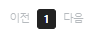 - 삭제 버튼 클릭 시
   > “삭제 하시겠습니까?”, 확인 버튼 클릭 시 삭제
   > 삭제 완료 시, “삭제 완료되었습니다.” 메시지 생성
- 등록자 : 권한그룹(코드) 중 시스템 관리자, 관리자
알림
삭제하시겠습니까?
아니오
예
6
7
9
12
8
10
11
11-1
1
2
4
5
3
51
배너 관리  > 배너 관리 > 상세
*
배너 종류

제목

게시 기간

메인 노출 여부

정렬 순번

이미지
(1920*620)




등록자

등록일시
선택         ▼
*
*
선택
~
선택
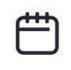 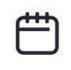 배너 종류 : 임시 작성(미정)
*
노출
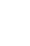 - 상세 정보 중 *은 필수 정보, 회색 영역은 변경 불가 영역
*
*
첨부
알림
저장하시겠습니까?
이미지 미리보기 영역
아니오
예
로그인 관리자 정보 및 해당 시간으로 자동 부여
이름
ID
yyyy-mm-dd hh:mm:ss
알림
3
4
3-1
4-1
1
2
변경된 내용이 있습니다.
저장하시겠습니까?
아니오
예
저장
닫기
52
배너 관리  > 배너 관리 > 추가
*
배너 종류

제목

게시 기간

메인 노출 여부

정렬 순번

이미지
(1920*620)
선택         ▼
*
- 저장 버튼 클릭 시
   > 항목 입력이 잘못 되었을 경우, 해당 항목에 대한 메시지 생성
   > 저장 완료 시, “저장이 완료되었습니다.” 메시지 생성
*
선택
~
선택
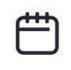 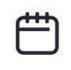 *
노출
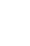 알림
*
저장하시겠습니까?
*
첨부
아니오
예
이미지 미리보기 영역
알림
저장
닫기
저장되지 않은 내용이 있습니다.
저장하시겠습니까?
2
3
2-1
3-1
1
아니오
예
53
전체
노출
미노출
배너 관리  > 팝업 관리
제목
검색어를 입력하세요
메인 노출 여부
전체         ▼
조회
추가
삭제
팝업 정보   2 Results
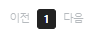 - 삭제 버튼 클릭 시
   > “삭제 하시겠습니까?”, 확인 버튼 클릭 시 삭제
   > 삭제 완료 시, “삭제 완료되었습니다.” 메시지 생성
- 등록자 : 권한그룹(코드) 중 시스템 관리자, 관리자
알림
삭제하시겠습니까?
아니오
예
6
7
12
8
10
11
9
11-1
1
2
4
5
3
54
배너 관리  > 팝업 관리 > 상세
*
제목

게시 기간

메인 노출 여부

정렬 순번

팝업 내용


등록자

등록일시
*
선택
~
선택
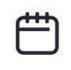 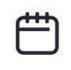 *
노출
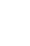 - 상세 정보 중 *은 필수 정보, 회색 영역은 변경 불가 영역
*
*
html 편집기 영역
알림
로그인 관리자 정보 및 해당 시간으로 자동 부여
이름
ID
저장하시겠습니까?
yyyy-mm-dd hh:mm:ss
아니오
예
저장
닫기
알림
3
4
3-1
4-1
1
2
변경된 내용이 있습니다.
저장하시겠습니까?
아니오
예
55
배너 관리  > 팝업 관리 > 추가
*
제목

게시 기간

메인 노출 여부

정렬 순번

팝업 내용
*
선택
~
선택
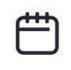 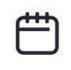 - 저장 버튼 클릭 시
   > 항목 입력이 잘못 되었을 경우, 해당 항목에 대한 메시지 생성
   > 저장 완료 시, “저장이 완료되었습니다.” 메시지 생성
*
노출
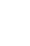 *
알림
*
html 편집기 영역
저장하시겠습니까?
아니오
예
저장
닫기
알림
저장되지 않은 내용이 있습니다.
저장하시겠습니까?
3
4
2-1
3-1
1
아니오
예
모바일 기반 공공 유통 플랫폼 구축 및 유지 관리
6. 공지 관리
57
전체
공지
이벤트
기타
공지 관리  > 게시글 관리
제목
게시글 종류
전체         ▼
검색어를 입력하세요
내용
검색어를 입력하세요
조회
추가
삭제
게시글 정보   4 Results
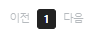 - 이벤트가 발생되면 해당 이벤트에 대한 메시지를 발생
- 삭제 버튼 클릭 시
   > 선택된 데이터가 없을 경우 “선택한 데이터가 없습니다.” 메시지 생성
   > “삭제 하시겠습니까?”, 확인 버튼 클릭 시 삭제
   > 삭제 완료 후 “삭제 완료하였습니다.” 메시지 생성
등록자 : 권한그룹(코드) 중 시스템 관리자, 관리자

현재 기준 게시글은 전부 관리자가 등록
알림
7
8
13
10
11
12
9
12-1
1
2
5
6
3
4
삭제하시겠습니까?
아니오
예
58
공지 관리  > 게시글 관리 > 상세
이어서
제목

내용


게시글 종류

게시 기간


상단 게시 여부
  
- 정렬 순번

- 상단 게시 기간

첨부 파일
*
로그인 관리자 정보 및 해당 시간으로 자동 부여
등록자

등록 일시
이름
ID
*
html 편집기 영역
yyyy-mm-dd hh:mm:ss
- 상세 정보 중 *은 필수 정보, 회색 영역은 변경 불가 영역
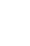 *
선택         ▼
*
무제한
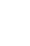 저장
닫기
선택
알림
~
선택
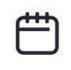 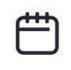 *
여
부
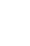 저장하시겠습니까?
아니오
예
선택
~
선택
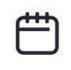 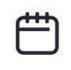 첨부
알림
첨부 파일 미리보기 영역
3
4
3-1
4-1
1
2
변경된 내용이 있습니다.
저장하시겠습니까?
아니오
예
이어서
59
공지 관리  > 게시글 관리 > 추가
제목

내용


게시글 종류

상단 게시 여부
  
- 정렬 순번

- 상단 게시 기간

첨부 파일
*
- 상세 정보 중 *은 필수 정보
*
html 편집기 영역
알림
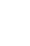 *
선택         ▼
저장하시겠습니까?
*
여
부
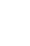 아니오
예
선택
~
선택
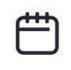 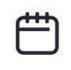 첨부
알림
첨부 파일 미리보기 영역
저장되지 않은 내용이 있습니다.
저장하시겠습니까?
아니오
예
저장
닫기
2
3
2-1
3-1
1
모바일 기반 공공 유통 플랫폼 구축 및 유지 관리
7. 온라인몰 관리
61
온라인몰 관리  > 쇼핑몰 등록 관리
삭제
추가
삭제
추가/편집
엑셀 다운
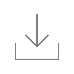 쇼핑몰  2 Results
카테고리  5 Results
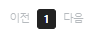 카테고리 : 온라인몰카테고리그룹(코드)
쇼핑몰 이름 : 브랜드그룹(코드/미정)
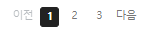 알림
10
5
6
15
16
11
13
14
2
3
14-1
1
4
8
7
9
12
- 이벤트가 발생되면 해당 이벤트에 대한 메시지를 발생
- 삭제 버튼 클릭 시
   > 선택된 데이터가 없을 경우 “선택한 데이터가 없습니다.” 메시지 생성
   > “삭제 하시겠습니까?”, 확인 버튼 클릭 시 삭제
   > 삭제 완료 후 “삭제 완료하였습니다.” 메시지 생성
삭제하시겠습니까?
아니오
예
62
온라인몰 관리  > 쇼핑몰 등록 관리
쇼핑몰 이름
검색어를 입력하세요
카테고리
선택          ▼
조회
카테고리 추가/편집
추가
삭제
- 해당 카테고리 클릭 시, 오른쪽에 카테고리 이름 수정할 수 있도록 활성화
- 일정 카테고리 위치에서 추가를 누르면 그 아래에 새 카테고리 생성
    ‘카테고리명1’으로 임시 생성됨
- 일정 카테고리 위치에서 삭제를 누르면 해당 카테고리 삭제
추가
삭제
추가
편집
추가
편집
삭제
카테고리 이름
엑셀 다운
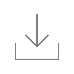 쇼핑몰  2 Results
카테고리  27 Results
패션/의류/잡화

식품                        

생활용품
가전/디지털
도서/음반/DVD
식품
알림
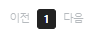 저장하시겠습니까?
아니오
예
알림
3
4
3-1
4-1
1
2
변경된 내용이 있습니다.
저장하시겠습니까?
저장
닫기
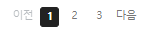 아니오
예
63
온라인몰 관리  > 쇼핑몰 등록 관리 > 상세
*
쇼핑몰 이름


쇼핑몰 소개


쇼핑몰 카테고리


쇼핑몰 관리자


관리자 연락처


대표 이미지
(1920*620)
이름 입력
코드(자동부여)
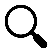 - 이벤트가 발생되면 해당 이벤트에 대한 메시지를 발생
- 저장 버튼 클릭 시
   > 항목 입력이 잘못 되었을 경우, 해당 항목에 대한 메시지 생성
   > 저장 완료 시, “저장이 완료되었습니다.” 메시지 생성
*
텍스트 입력
*
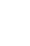 식품          ▼
- 상세 정보 중 *은 필수 정보
알림
-
-
*
저장하시겠습니까?
첨부
이미지 미리보기 영역
아니오
예
저장
닫기
알림
2
3
2-1
3-1
1
변경된 내용이 있습니다.
저장하시겠습니까?
아니오
예
64
온라인몰 관리  > 쇼핑몰 등록 관리 > 추가
*
쇼핑몰 이름


쇼핑몰 소개


쇼핑몰 카테고리


쇼핑몰 관리자


관리자 연락처


대표 이미지
(1920*620)
이름 입력
코드(자동부여)
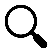 - 이벤트가 발생되면 해당 이벤트에 대한 메시지를 발생
- 저장 버튼 클릭 시
   > 항목 입력이 잘못 되었을 경우, 해당 항목에 대한 메시지 생성
   > 저장 완료 시, “저장이 완료되었습니다.” 메시지 생성

코드 자동 부여
     > MD01부터 등록순으로 자동 부여
*
텍스트 입력
*
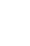 식품
- 상세 정보 중 *은 필수 정보, 회색 영역은 변경 불가 영역
-
-
*
첨부
알림
이미지 미리보기 영역
저장하시겠습니까?
저장
닫기
아니오
예
알림
2
3
2-1
3-1
1
저장되지 않은 내용이 있습니다.
저장하시겠습니까?
아니오
예
65
온라인몰 관리  > 상품 등록 관리
엑셀 업로드
양식 다운
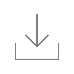 - 많은 양의 상품을 한꺼번에 수정/등록할 때, 엑셀을 업로드하여 일괄 등록할 수 있습니다.
- 엑셀 양식은 ‘양식 다운’ 버튼을 통해 다운로드할 수 있습니다.
- 수정/삭제된 데이터는 복구가 불가능합니다.
- 일괄 업로드 시, 입력 주의사항을 반드시 확인한 후 업로드해주시기를 바랍니다.
<입력 주의사항>
상품명 : 
상품코드 :
쇼핑몰 이름 :
쇼핑몰 코드 : 
가격 :
1차 카테고리
2차 카테고리 :
상품 소개 :
상세 정보 :
배송비 :
무료배송 조건 :
배송 정보 : 
최대 주문 가능 수량 :
재고량 :
상품 할인 : 
상품 대표 이미지 :
상품 노출 여부
상품 정렬 기준(메뉴) 추가 예정
쇼핑몰 이름
이름 입력
코드 입력
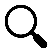 상품 이름
이름 입력
코드 입력
조회
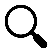 2
4
1
7
5
6
3
이어서
66
이어서
추가
삭제
엑셀 다운
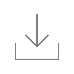 쇼핑몰  2 Results
상품 목록  260 Results
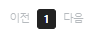 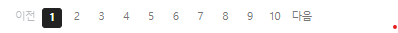 알림
11-1
2
5
3
7
8
13
9
10
11
1
4
6
12
삭제하시겠습니까?
아니오
예
67
온라인몰 관리  > 상품 등록 관리 > 상세
이어서
*
상품명


판매 쇼핑몰


가격


카테고리


상품 소개



상세 정보






배송비


무료배송 조건


배송 정보
이름 입력
코드(자동부여)
*
*
이름
최대 주문
가능 수량


재고량


상품 할인


상품 대표 
이미지
(1920*620)




상품 노출


품절
코드
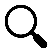 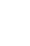 *
원 단위 입력
*
*
1차 선택     ▼
2차 선택     ▼
- 상세 정보 중 *은 필수 정보, 회색 영역은 변경 불가 영역
n % 할인
정가
*
*
첨부
알림
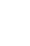 *
이미지 미리보기 영역
저장하시겠습니까?
html 편집기 영역
*
여
부
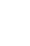 아니오
예
*
원 단위 입력
품절
수동 품절
*
알림
3
4
5
4-1
5-1
1
2
*
변경된 내용이 있습니다.
저장하시겠습니까?
저장
닫기
아니오
예
이어서
68
온라인몰 관리  > 상품 등록 관리 > 추가
이어서
*
상품명


판매 쇼핑몰


가격


카테고리


상품 소개



상세 정보






배송비


무료배송 조건


배송 정보
이름 입력
코드(자동부여)
*
최대 주문
가능 수량


재고량


상품 할인


상품 대표 
이미지
(1920*620)




상품 노출


품절
*
이름
코드
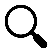 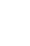 *
원 단위 입력
*
*
1차 선택     ▼
2차 선택     ▼
n % 할인
- 상세 정보 중 *은 필수 정보, 회색 영역은 변경 불가 영역
정가
*
*
첨부
알림
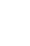 *
이미지 미리보기 영역
저장하시겠습니까?
html 편집기 영역
*
여
부
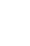 아니오
예
수동 품절
품절
*
원 단위 입력
*
알림
3
4
5
4-1
5-1
1
2
*
저장되지 않은 내용이 있습니다.
저장하시겠습니까?
저장
닫기
아니오
예
이어서
69
온라인몰 관리  > 쿠폰 등록 관리
쿠폰 이름
이름 입력
코드 입력
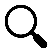 쇼핑몰 이름
이름 입력
코드 입력
조회
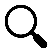 추가
삭제
엑셀 다운
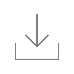 쿠폰 정보   2 Results
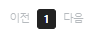 알림
삭제하시겠습니까?
6
7
13
12
8
10
11
9
11-1
1
4
2
3
5
아니오
예
70
온라인몰 관리  > 쿠폰 등록 관리 > 상세
이어서
*
이름 입력
코드 입력
쿠폰명


할인 유형


 ㄴ 정액 할인


 ㄴ 정률 할인
*
선택
~
선택
사용 가능 기간



대상 
쇼핑몰/상품




쿠폰 이미지
(1920*620)
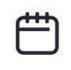 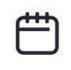 *
정액 할인
정률 할인
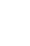 쇼핑몰 선택
상품 선택
*
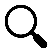 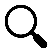 원 단위 입력
할인 금액


할인율

할인 제한(최대)
고향뜨락, 중소기업명품마루, a, b, c
- 상세 정보 중 *은 필수 정보
% 단위 입력
고향뜨락 X , 중소기업명품마루, a, b, c
*
첨부
원 단위 입력
*
쿠폰 설명


쿠폰 사용 조건


다운로드 기간


다운로드 
제한 수량


중복 적용
이미지 미리보기 영역
*
쇼핑몰 검색
*
쇼핑몰 이름
선택
~
선택
이름 입력
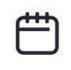 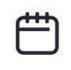 코드 입력
조회
저장
닫기
*
쇼핑몰 이름          쇼핑몰 코드
2
3
4
5
*
1
6
불가능
가능
고향뜨락              SHOP_FD_001
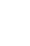 전체선택
선택
이어서
알림
저장하시겠습니까?
아니오
예
알림
변경된 내용이 있습니다.
저장하시겠습니까?
아니오
예
2-1
3-1
72
온라인몰 관리  > 쿠폰 등록 관리 > 추가
이어서
*
이름 입력
코드 입력
쿠폰명


할인 유형


 ㄴ 정액 할인


 ㄴ 정률 할인
*
선택
~
선택
사용 가능 기간



대상 
쇼핑몰/상품




쿠폰 이미지
(1920*620)
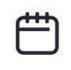 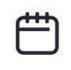 *
정액 할인
정률 할인
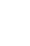 쇼핑몰 선택
상품 선택
*
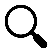 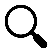 원 단위 입력
할인 금액


할인율

할인 제한(최대)
- 상세 정보 중 *은 필수 정보
고향뜨락, 중소기업명품마루, a, b, c
% 단위 입력
*
첨부
원 단위 입력
*
쿠폰 설명


쿠폰 사용 조건


다운로드 기간


다운로드 
제한 수량


중복 적용
이미지 미리보기 영역
*
쇼핑몰 검색
*
쇼핑몰 이름
선택
~
선택
이름 입력
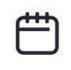 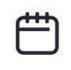 코드 입력
조회
저장
닫기
*
쇼핑몰 이름          쇼핑몰 코드
2
3
4
5
*
1
6
불가능
가능
고향뜨락              SHOP_FD_001
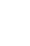 전체선택
선택
이어서
알림
저장하시겠습니까?
아니오
예
알림
저장되지 않은 내용이 있습니다.
저장하시겠습니까?
아니오
예
2-1
3-1
74
온라인몰 관리  > 주문/배송 관리
엑셀 업로드
양식 다운
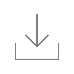 - 많은 양의 주문을 한꺼번에 수정/등록할 때, 엑셀을 업로드하여 일괄 등록할 수 있습니다.
- 엑셀 양식은 ‘양식 다운’ 버튼을 통해 다운로드할 수 있습니다.
- 수정/삭제된 데이터는 복구가 불가능합니다.
- 일괄 업로드 시, 입력 주의사항을 반드시 확인한 후 업로드해주시기를 바랍니다.
<입력 주의사항> ..
주문일
주문일
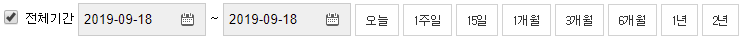 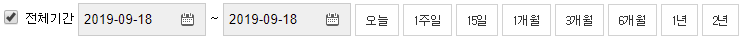 1주
1개월
어제
쇼핑몰
주문자
이름 입력
ID 입력
이름 입력
코드 입력
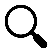 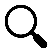 상품
주문번호
이름 입력
코드 입력
주문번호 입력
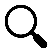 조회
환불 상태
교환 상태
반품 완료
반품 요청
교환 완료
교환 요청
취소 상태
취소 완료
취소 요청
엑셀 다운
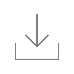 직접 추가
삭제
주문/배송 정보   2 Results
18
11
2
4
12
15
16
17
1
9
5
6
14
8
7
10
3
13
19
주문은 기본적으로 최신순으로 표시됨
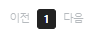 75
온라인몰 관리  > 주문/배송 관리 > 상세
이어서
이름
ID
주문자


주문 번호


쇼핑몰


상품


총 상품 금액


배송비


포인트 사용액


적립금 사용액


쿠폰 사용


총 결제액 


결제 수단


주문 일시


요청 사항
OGD00001
주문자 연락처


수령자


수령자 연락처


배송 주소




배송 상태


배송 알림


현금 영수증


취소
 

취소 사유
-
010
1234
5678
-
*배송 알림 : 상품 출고 시, 카카오톡 메시지 또는 문자 메시지가 
                발송(자동)되었는지 확인
- 상세 정보 중 *은 필수 정보, 회색 영역은 변경 불가 영역
고향뜨락
SHOP_FD_001
이름
*
농수산물a
FD_001_CR_01
수량
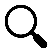 -
010
1234
5678
-
*
45,000원
우편번호
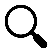 주소
3,000원
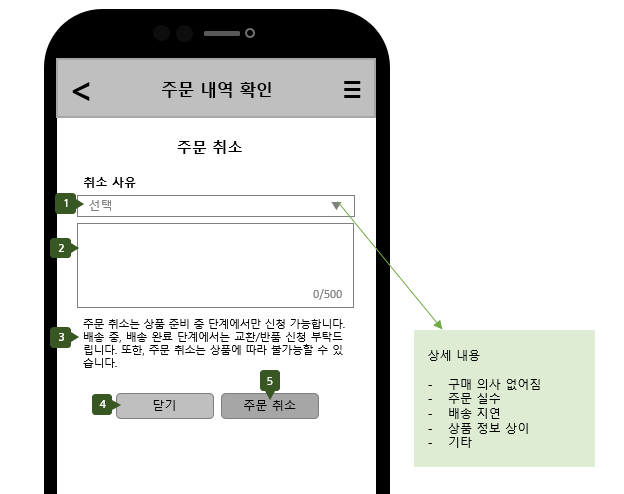 배송 중
송장번호
2,000원
상세 내용

개인
사업자
미신청
발송 완료
3,000원
개인
010-1234-5678
쿠폰 코드
취소 요청
취소 완료
43,000원
주문자 취소 요청 사유
상세 내용

구매 의사 없어짐
주문 실수
배송 지연
상품 정보 상이
기타
네이버페이
3
1
2
2023-03-15 PM 04:05
이어서
이어서
76
이어서
환불(반품) 요청


환불 사유










교환 요청


교환  사유










주문 상태
환불 요청
환불 완료
알림
주문자 환불 요청 사유
상세 내용

상품이 마음에 들지 않음
오배송
상품 일부 누락
상품 정보 상이
상품 파손
주문 실수
기타
저장하시겠습니까?
아니오
예
알림
교환 요청
교환 완료
변경된 내용이 있습니다.
저장하시겠습니까?
주문자 교환 요청 사유
상세 내용

상품 일부 누락
상품 파손
단순 변심(색 등 변경)
주문 실수
기타
아니오
예
상세 내용

상품 준비 중
배송 중
배송 완료
구매 확정
반품(환불) 요청
반품(환불) 완료
취소 요청
취소 완료
교환 요청
교환 완료
배송 완료
저장
닫기
1-1
2-1
1
2
77
온라인몰 관리  > 주문/배송 관리 > 추가
이어서
이름
ID
주문자


쇼핑몰


상품


총 상품 금액


배송비


포인트 사용액


적립금 사용액


쿠폰 사용


총 결제액 


결제 수단


요청 사항



주문자 연락처
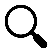 이름
주문자와 동일
수령자


수령자 연락처


배송 주소




현금 영수증
*
고향뜨락
SHOP_FD_001
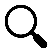 -
010
1234
5678
-
*
농수산물a
FD_001_CR_01
수량
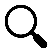 우편번호
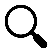 45,000원
주소
3,000원
개인▼
010-1234-5678
2,000원
저장
닫기
알림
3,000원
저장하시겠습니까?
쿠폰 코드
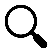 아니오
예
43,000원
계좌이체    ▼
알림
4
5
4-1
5-1
1
2
3
변경된 내용이 있습니다.
저장하시겠습니까?
-
010
1234
5678
-
아니오
예
이어서
78
온라인몰 관리  > 문의 관리
쇼핑몰
작성자
이름 입력
코드 입력
이름 입력
코드 입력
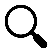 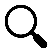 상품
답변자
이름 입력
코드 입력
이름 입력
코드 입력
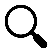 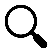 문의
제목 입력
코드 입력
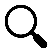 조회
답변 여부
미답변
답변
엑셀 다운
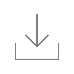 문의 정보   2 Results
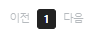 12
11
10
9
1
7
2
3
8
4
5
6
13
13-1
79
온라인몰 관리  > 문의 관리 > 상세
이어서
문의 제목


문의 코드


문의 쇼핑몰


문의 상품


문의 유형


문의 내용





작성자명


작성자 ID


작성 일자
상품 문의입니다.
미답변
답변 여부
INQ_FD_002
- 회색 영역은 변경 불가 영역
로그인 정보로 자동 부여
답변자명


답변자 ID


답변 제목


답변 코드


답변 내용
고향뜨락
SHOP_FD_001
알림
이름
코드
저장하시겠습니까?
상품 문의
코드 자동 부여*문의 코드 등에 따라
문의 내용입니다.
아니오
예
알림
홍길동
변경된 내용이 있습니다.
저장하시겠습니까?
test1111
3
4
3-1
4-1
1
2
2023-03-15
아니오
예
저장
닫기
이어서
80
온라인몰 관리  > 추천 사용처 등록 관리
쇼핑몰
제목
이름 입력
코드 입력
검색어를 입력하세요
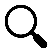 내용
검색어를 입력하세요
조회
추가
삭제
게시글 정보   2 Results
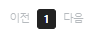 - 이벤트가 발생되면 해당 이벤트에 대한 메시지를 발생
- 삭제 버튼 클릭 시
   > 선택된 데이터가 없을 경우 “선택한 데이터가 없습니다.” 메시지 생성
   > “삭제 하시겠습니까?”, 확인 버튼 클릭 시 삭제
   > 삭제 완료 후 “삭제 완료하였습니다.” 메시지 생성
알림
7
8
13
10
11
12
9
12-1
1
2
5
6
3
4
삭제하시겠습니까?
아니오
예
81
온라인몰 관리  > 추천 사용처 등록 관리 > 상세
제목

내용




게시 일자

최상위 게시 여부
  
- 정렬 순번
*
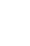 *
- 상세 정보 중 *은 필수 정보, 회색 영역은 변경 불가 영역
html 편집기 영역
알림
*
yyyy-mm-dd
저장하시겠습니까?
*
여
부
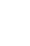 아니오
예
*
쇼핑몰

등록자

등록자 ID
이름 입력
코드 입력
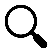 로그인 정보로 자동 부여
알림
변경된 내용이 있습니다.
저장하시겠습니까?
3
4
3-1
4-1
1
2
아니오
예
저장
닫기
82
온라인몰 관리  > 추천 사용처 등록 관리 > 추가
제목

내용




게시 일자

최상위 게시 여부
  
- 정렬 순번
*
- 상세 정보 중 *은 필수 정보
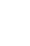 *
html 편집기 영역
알림
저장하시겠습니까?
*
yyyy-mm-dd
아니오
예
*
여
부
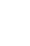 알림
*
쇼핑몰
이름 입력
코드 입력
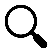 저장되지 않은 내용이 있습니다.
저장하시겠습니까?
아니오
예
저장
닫기
2
3
2-1
3-1
1
83
온라인몰 관리  > 후기 관리
쇼핑몰
작성자
이름 입력
코드 입력
이름 입력
코드 입력
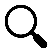 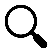 상품
주문 번호
이름 입력
코드 입력
입력
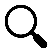 조회
엑셀 다운
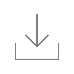 후기 정보   2 Results
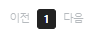 10
9
8
7
1
5
2
3
6
4
11
84
온라인몰 관리  > 후기 관리 > 상세
후기 제목


후기 코드


주문 번호


쇼핑몰


상품


후기 내용


작성자명


작성자 ID


작성 일자


별점


숨김 처리
상품 후기입니다.
- 회색 영역은 변경 불가 영역
RV_FD_002
온라인몰 : 상품별 후기 작성 가능
    = 주문번호 1개당 여러 개의 후기 작성 가능
      단, 같은 상품을 여러 개 주문한 경우에는 1개 후기만 작성 가능
OGD00001
고향뜨락
SHOP_FD_001
알림
농수산물a
FD_001_CR_01
수량
저장하시겠습니까?
아니오
예
홍길동
test1111
알림
2023-03-15
변경된 내용이 있습니다.
저장하시겠습니까?
4
2
3
2-1
4-1
1
아니오
예
숨김
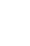 저장
닫기
모바일 기반 공공 유통 플랫폼 구축 및 유지 관리
8. 스마트 오더 관리
86
전체
음식점
카페
쇼핑
화장실
주차장
기타
스마트 오더 관리  > 매장 관리
매장 이름
역사명
이름 입력
코드 입력
이름 입력
코드 입력
카테고리
선택          ▼
조회
엑셀 다운
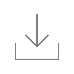 추가
삭제
매장 정보   2 Results
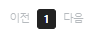 - 이벤트가 발생되면 해당 이벤트에 대한 메시지를 발생
- 삭제 버튼 클릭 시
   > 선택된 데이터가 없을 경우 “선택한 데이터가 없습니다.” 메시지 생성
   > “삭제 하시겠습니까?”, 확인 버튼 클릭 시 삭제
   > 삭제 완료 후 “삭제 완료하였습니다.” 메시지 생성

- 카테고리 : 스마트오더카테고리그룹(코드)
7
8
12
11
14
10
9
13-1
알림
1
2
5
3
4
6
13
삭제하시겠습니까?
아니오
예
화장실, 주차장 등 기타 시설도 일단 ‘매장’에 포함해서 표현
87
스마트 오더 관리  > 매장 관리 > 상세
이어서
매장(시설) 이름

매장 코드

역사 위치

업종/용도

카테고리

건물 내 위치  

영업 시간

스마트 오더
매장 여부
*
*
이미지
(1920*620)




  
매장 연락처


주요 정보





담당자명


담당자 연락처
첨부
- 이벤트가 발생되면 해당 이벤트에 대한 메시지를 발생
- 저장 버튼 클릭 시
   > 항목 입력이 잘못 되었을 경우, 해당 항목에 대한 메시지 생성
   > 저장 완료 시, “저장이 완료되었습니다.” 메시지 생성
코드 자동 부여
     > MD01부터 등록순으로 자동 부여
*
코드(자동 부여)
이미지 미리보기 영역
*
이름 입력
코드
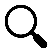 *
선택          ▼
역사 검색
역사명
검색어를 입력하세요
조회
*
여
부
-
-
-
-
코드          역사명                     종류
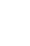 SB311        서울역                    지하철역
TR092        서울역                    기차역
저장
닫기
2
3
1
- 역사검색의 역사명, 역사 종류는 데이터를 받은 후에
  지하철역그룹(코드), 기차역그룹(코드)로 부여
- 상세 정보 중 *은 필수 정보
이어서
알림
저장하시겠습니까?
아니오
예
알림
변경된 내용이 있습니다.
저장하시겠습니까?
아니오
예
2-1
3-1
89
알림
스마트 오더 관리  > 상품 등록 관리
삭제하시겠습니까?
엑셀 업로드
양식 다운
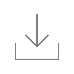 - 많은 양의 상품을 한꺼번에 수정/등록할 때, 엑셀을 업로드하여 일괄 등록할 수 있습니다.
- 엑셀 양식은 ‘양식 다운’ 버튼을 통해 다운로드할 수 있습니다.
- 수정/삭제된 데이터는 복구가 불가능합니다.
- 일괄 업로드 시, 입력 주의사항을 반드시 확인한 후 업로드해주시기를 바랍니다.
<입력 주의사항>…
아니오
예
매장 이름
이름 입력
코드 입력
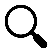 상품 이름
이름 입력
코드 입력
조회
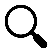 추가
삭제
엑셀 다운
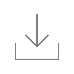 매장  2 Results
상품 목록  26 Results
19-1
9
12
10
14
20
15
17
16
2
4
18
19
1
7
8
11
13
5
6
3
- 이벤트가 발생되면 해당 이벤트에 대한 메시지를 발생
- 삭제 버튼 클릭 시
   > 선택된 데이터가 없을 경우 “선택한 데이터가 없습니다.” 메시지 생성
   > “삭제 하시겠습니까?”, 확인 버튼 클릭 시 삭제
   > 삭제 완료 후 “삭제 완료하였습니다.” 메시지 생성
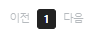 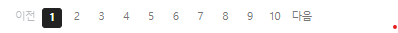 90
스마트 오더 관리  > 상품 등록 관리 > 상세
이어서
*
상품 대표 
이미지
(1920*620)




상품 노출


품절 표시


상품 할인


1+1 행사


구독 상품


구독 기간
*
첨부
이름 입력
코드 입력
상품명


판매 매장


가격


상품 소개




상세 정보
 





최대 주문
가능 수량


상품 정렬
*
추가
삭제
이미지 미리보기 영역
이름
코드
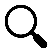 *
원 단위 입력
*
여
부
- 상세 정보 중 *은 필수 정보
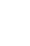 *
*
표시함
표시 안 함
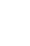 n % 할인
정가
*
1+1
html 편집기 영역
여
부
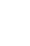 *
일 단위 입력
3
4
5
1
2
*
복사
저장
닫기
선택                                           ▼
이어서
알림
상품명(1)으로 동일하게 복사하시겠습니까?
아니오
예
알림
저장하시겠습니까?
아니오
예
알림
변경된 내용이 있습니다.
저장하시겠습니까?
3-1
4-1
5-1
아니오
예
92
스마트 오더 관리  > 상품 등록 관리 > 추가
이어서
*
상품 대표 
이미지
(1920*620)




상품 노출


품절 표시


상품 할인


1+1 행사


구독 상품


구독 기간
*
첨부
이름 입력
코드 입력
상품명


판매 매장


가격


상품 소개




상세 정보
 





최대 주문
가능 수량


상품 정렬
- 상세 정보 중 *은 필수 정보
*
추가
삭제
이미지 미리보기 영역
이름
코드
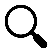 *
원 단위 입력
*
여
부
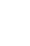 알림
*
*
표시함
표시 안 함
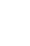 저장하시겠습니까?
n % 할인
정가
*
아니오
예
1+1
html 편집기 영역
여
부
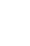 알림
*
일 단위 입력
저장되지 않은 내용이 있습니다.
저장하시겠습니까?
3
4
3-1
4-1
1
2
*
저장
닫기
선택                                           ▼
아니오
예
이어서
93
스마트 오더 관리  > 쿠폰 등록 관리
쿠폰 이름
이름 입력
코드 입력
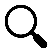 매장 이름
이름 입력
코드 입력
조회
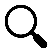 추가
삭제
엑셀 다운
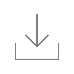 쿠폰 정보   2 Results
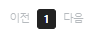 - 이벤트가 발생되면 해당 이벤트에 대한 메시지를 발생
- 삭제 버튼 클릭 시
   > 선택된 데이터가 없을 경우 “선택한 데이터가 없습니다.” 메시지 생성
   > “삭제 하시겠습니까?”, 확인 버튼 클릭 시 삭제
   > 삭제 완료 후 “삭제 완료하였습니다.” 메시지 생성
알림
삭제하시겠습니까?
6
7
13
12
8
10
11
9
11-1
1
4
2
3
5
아니오
예
94
스마트 오더 관리  > 쿠폰 등록 관리 > 상세
이어서
*
이름 입력
코드 입력
쿠폰명


할인 유형


 ㄴ 정액 할인


 ㄴ 정률 할인
*
선택
~
선택
사용 가능 기간



대상 
매장/상품




쿠폰 이미지
(1920*620)
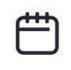 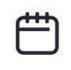 *
정액 할인
정률 할인
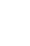 매장 선택
상품 선택
*
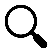 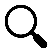 원 단위 입력
할인 금액


할인율

할인 제한(최대)
- 상세 정보 중 *은 필수 정보
맥도날드 서울역점, StoryWay 서울역점, 카카오프렌즈 서울역점
% 단위 입력
*
첨부
원 단위 입력
*
쿠폰 설명


쿠폰 사용 조건


다운로드 기간


다운로드 
제한 수량


중복 적용
이미지 미리보기 영역
*
매장 검색
*
선택
~
선택
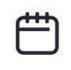 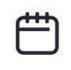 역사명
이름 입력
코드 입력
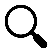 저장
닫기
*
매장 이름
이름 입력
코드 입력
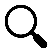 조회
3
4
5
6
1
2
*
불가능
가능
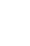 매장 이름                 매장 코드
맥도날드 서울역점      SS_MD01
전체선택
선택
이어서
알림
저장하시겠습니까?
아니오
예
알림
변경된 내용이 있습니다.
저장하시겠습니까?
아니오
예
4-1
3-1
96
스마트 오더 관리  > 쿠폰 등록 관리 > 추가
이어서
*
이름 입력
코드 입력
쿠폰명


할인 유형


 ㄴ 정액 할인


 ㄴ 정률 할인
*
선택
~
선택
사용 가능 기간



대상 
매장/상품




쿠폰 이미지
(1920*620)
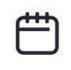 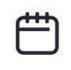 *
정액 할인
정률 할인
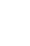 매장 선택
상품 선택
*
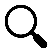 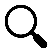 원 단위 입력
할인 금액


할인율

할인 제한(최대)
- 상세 정보 중 *은 필수 정보
맥도날드 서울역점, StoryWay 서울역점, 카카오프렌즈 서울역점
% 단위 입력
*
첨부
원 단위 입력
*
쿠폰 설명


쿠폰 사용 조건


다운로드 기간


다운로드 
제한 수량


중복 적용
이미지 미리보기 영역
매장 검색
*
역사명
이름 입력
코드 입력
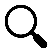 *
선택
~
선택
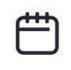 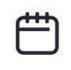 매장 이름
이름 입력
코드 입력
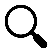 저장
닫기
*
조회
매장 이름                 매장 코드
3
4
5
6
*
1
2
불가능
가능
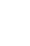 맥도날드 서울역점      SS_MD01
전체선택
선택
이어서
알림
저장하시겠습니까?
아니오
예
알림
저장되지 않은 내용이 있습니다.
저장하시겠습니까?
아니오
예
4-1
3-1
98
스마트 오더 관리  > 주문 관리
엑셀 업로드
양식 다운
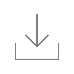 - 많은 양의 주문을 한꺼번에 수정/등록할 때, 엑셀을 업로드하여 일괄 등록할 수 있습니다.
- 엑셀 양식은 ‘양식 다운’ 버튼을 통해 다운로드할 수 있습니다.
- 수정/삭제된 데이터는 복구가 불가능합니다.
- 일괄 업로드 시, 입력 주의사항을 반드시 확인한 후 업로드해주시기를 바랍니다.
<입력 주의사항> ..
주문일
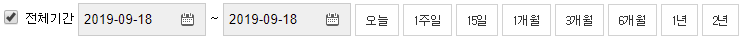 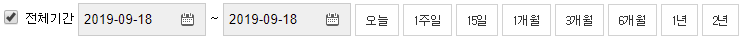 1주
어제
2주
매장
주문자
이름 입력
ID 입력
이름 입력
코드 입력
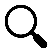 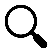 상품
주문번호
이름 입력
코드 입력
주문번호 입력
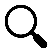 조회
취소 상태
취소 완료
취소 요청
엑셀 다운
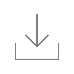 주문 정보   2 Results
14
13
2
4
12
1
9
5
6
10
8
7
3
11
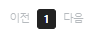 99
스마트 오더 관리  > 주문 관리 > 상세
주문자


주문 번호


쇼핑몰


상품


총 주문 금액


포인트 사용액


적립금 사용액


쿠폰 사용


총 결제액 


결제 수단


주문 일시
이름
ID
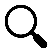 관리자 변경 가능 정보는 상품 정보, 수령 희망 시간뿐이라는 전제로 작성
- 회색 영역은 변경 불가 영역
OGD00001
맥도날드 서..
SS_MD01
*
빅맥 세트
SS_MD_01_0041
수량
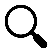 6,500원
6,500원
6,500원
쿠폰 코드
0원
결제 수단
1
2
2023-03-15 PM 04:05
이어서
100
이어서
상세 내용

개인
사업자
미신청
요청 사항



주문자 연락처


수령 희망 시간


수령 가능 시간


현금 영수증


주문 불가 사유


주문자 취소




주문 상태
-
-
5분 간격으로 시간 선택
- 회색 영역은 변경 불가 영역
2023-03-15 PM 04:30
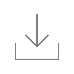 *사용자 취소 : 주문 확인 단계에서만 가능

사용자 취소 가능 시간이 지난 후 취소 프로세스
: 구매자가 매장에 문의 -> 매장 관리자가 환불
시간 선택                             ▼
상세 내용

재료 소진
상품 품절
영업 마감
매장 사정
상품 정보 상이
개인
현금영수증 발급 정보
매장 취소 시, 선택                 ▼
취소 완료
상세 내용

주문 확인 중
주문 확정
수령 대기 중
수령 완료
주문자 취소
매장 취소(주문 불가)
환불
주문자 취소 사유
상세 내용

구매 의사 없어짐
주문 실수
수령 시간 지연
기타
수령 완료
2
3
1
4
5
주문 승인
주문 불가
닫기
환불
수령 대기 안내
알림
알림
주문을 취소하고, 환불하시겠습니까?
변경된 내용이 있습니다.
저장하시겠습니까?
아니오
예
아니오
예
알림
알림
주문을 승인하시겠습니까?
주문자에게 준비 완료 알림을 보내시겠습니까?
아니오
예
아니오
예
알림
주문 불가를 안내하고, 주문을 취소하시겠습니까?
아니오
예
2-1
3-1
5-1
4-1
1-1
102
스마트 오더 관리  > 주문 관리 > 추가
이어서
요청 사항



주문자 연락처


수령 가능 시간


현금 영수증
주문자


쇼핑몰


상품


총 주문 금액


포인트 사용액


적립금 사용액


쿠폰 사용


총 결제액 


결제 수단
이름
ID
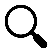 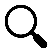 - 회색 영역은 변경 불가 영역
맥도날드 서..
SS_MD01
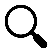 -
-
빅맥 세트
SS_MD_01_0041
수량
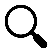 시간 선택                             ▼
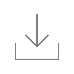 6,500원
알림
개인▼
현금영수증 발급 정보
6,500원
저장하시겠습니까?
저장
닫기
아니오
예
쿠폰 코드
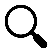 0원
알림
계좌이체    ▼
저장되지 않은 내용이 있습니다.
저장하시겠습니까?
2
3
2-1
3-1
1
아니오
예
이어서
103
스마트 오더 관리  > 추천 매장 등록 관리
매장
제목
이름 입력
코드 입력
검색어를 입력하세요
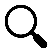 내용
검색어를 입력하세요
조회
추가
삭제
게시글 정보   2 Results
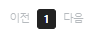 - 이벤트가 발생되면 해당 이벤트에 대한 메시지를 발생
- 삭제 버튼 클릭 시
   > 선택된 데이터가 없을 경우 “선택한 데이터가 없습니다.” 메시지 생성
   > “삭제 하시겠습니까?”, 확인 버튼 클릭 시 삭제
   > 삭제 완료 후 “삭제 완료하였습니다.” 메시지 생성
알림
7
8
13
10
11
12
9
12-1
1
2
5
6
3
4
삭제하시겠습니까?
아니오
예
104
스마트 오더 관리  > 추천 매장 등록 관리 > 상세
제목

내용




게시 일자

최상위 게시 여부
  
- 정렬 순번
*
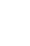 *
- 상세 정보 중 *은 필수 정보, 회색 영역은 변경 불가 영역
html 편집기 영역
알림
*
yyyy-mm-dd
저장하시겠습니까?
*
여
부
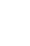 아니오
예
*
매장

등록자

등록자 ID
이름 입력
코드 입력
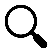 로그인 정보로 자동 부여
알림
변경된 내용이 있습니다.
저장하시겠습니까?
3
4
3-1
4-1
1
2
저장
닫기
아니오
예
105
스마트 오더 관리  > 추천 매장 등록 관리 > 추가
제목

내용




게시 일자

최상위 게시 여부
  
- 정렬 순번
*
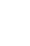 - 상세 정보 중 *은 필수 정보
*
html 편집기 영역
알림
저장하시겠습니까?
*
yyyy-mm-dd
*
아니오
예
여
부
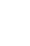 *
매장
이름 입력
코드 입력
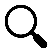 알림
저장
닫기
저장되지 않은 내용이 있습니다.
저장하시겠습니까?
아니오
예
2
3
2-1
3-1
1
106
스마트 오더 관리  > 후기 관리
매장
작성자
이름 입력
코드 입력
이름 입력
코드 입력
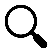 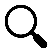 상품
주문 번호
이름 입력
코드 입력
입력
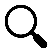 조회
엑셀 다운
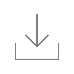 후기 정보   2 Results
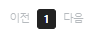 10
9
8
7
1
5
2
3
6
4
11
107
스마트 오더 관리  > 후기 관리 > 상세
상품 후기입니다.
후기 제목


후기 코드


주문 번호


쇼핑몰


상품


후기 내용


작성자명


작성자 ID


작성 일자


별점


숨김 처리
- 회색 영역은 변경 불가 영역
RV_SO_002
상품의 종류나 수량이 많은 경우, 
아래로 계속해서 표시
SMD00001
알림
1
상품
빅맥 세트
SS_MD_BMS
맥도날드 서..
SS_MD01
저장하시겠습니까?
2
맥모닝 세트
SS_MD_MMS
수량
빅맥 세트
SS_MD_BMS
아니오
예
1
상하이버거 세트
SS_MD_SBS
홍길동
알림
test1111
변경된 내용이 있습니다.
저장하시겠습니까?
2023-03-15
4
아니오
예
2
3
2-1
3-1
1
숨김
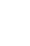 저장
닫기
모바일 기반 공공 유통 플랫폼 구축 및 유지 관리
9. 철도역 관리
109
철도역 관리  > 철도역 관리
엑셀 업로드
양식 다운
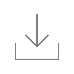 1.Menu navigation
  철도역 관리 > 철도역 관리 (station management)

2.Search options
  1) 역사명 :
     a) 1st inputbox : {station_name} LIKE
     b) 2nd inputbox : {station_code} LIKE
  2) 주소 :
    a) inputbox : {address} LIKE
  3) 노선 : {station_lines} LIKE
    a) selectbox options: 선택 (select), SL codes
3.Search buttons
  - if the button clicks, search with selected type
  1) 환승역 구분 : {transfer_station_yn}
     일반역 / 환승역 : N/Y
  2) 역 구분 : {station_type}
    지하철역 / 기차역 : subway/train

3.Grid
  1) logic
    DB: st_station    conditions: set by search options
    sort: station_name ASC
  2) columns
    a) 역사명 : {station_name}       - if clicks, move to the Modify page
    b) 역 구분 : {station_type} (지하철역 / 기차역 : subway/train)
    c) 환승역 구분 : {transfer_station_yn} (일반역 / 환승역 : N/Y)
    d) 노선 : {station_lines} (show SL code name)       ex) ‘S101,S102’ -> ‘1호선,2호선＇
    e) 역사 주소 : {address}

3.엑셀 다운 (download excel)
  1) file name : ‘철도역목록.xlsx’
  2) excel columns
    - all grid columns

4.buttons
  1) 추가 (add) : if clicks, move to the Add page
  2) 삭제 (delete)    - if no selection, alert common no-selection msg.    - if clicks, show common delete confirm msg.
    - if YES, do the process and alert common delete complete msg and reload the grid
      [PROCESS]
      st_station
- 많은 양의 철도역을 한꺼번에 수정/등록할 때, 엑셀을 업로드하여 일괄 등록할 수 있습니다.
- 엑셀 양식은 ‘양식 다운’ 버튼을 통해 다운로드할 수 있습니다.
- 수정/삭제된 데이터는 복구가 불가능합니다.
- 일괄 업로드 시, 입력 주의사항을 반드시 확인한 후 업로드해주시기를 바랍니다.
<입력 주의사항> ..
주소
역사명
선택          ▼
이름 입력
코드 입력
노선
선택          ▼
조회
환승역 구분
환승역
일반역
역 구분
기차역
지하철역
엑셀 다운
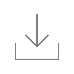 추가
삭제
철도역 정보   1,100 Results
1.양식 다운 (download excel sample file)

2.엑셀 업로드 (excel upload)
  - NOT DEFINE
15
16
12
11
18
2
4
17
14
13
3
5
8
7
6
9
10
1
같은 역 노선마다 역사 주소 다른 경우 있음 -> 단순히 지하철/기차로만 나눌지
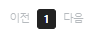 서울역 1호선 : 서울특별시 중구 세종대로 지하2(남대문로 5가)
서울역 4호선 : 서울특별시 용산구 한강대로 지하392(동자동)
서울역 경의중앙선 : 서울시 용산구 한강대로 405
서울역 경부선 : 서울시 용산구 한강대로 405

수원역 1호선 : 경기 수원시 팔달구 덕영대로 924
수원역 수인분당선 : 경기 수원시 팔달구 덕영대로 944
수원역 경부선 : 경기 수원시 팔달구 덕영대로 924
110
철도역 관리  > 철도역 관리  >  상세
1.Menu navigation
  철도역 관리 > 철도역 관리 (station management) > 상세 (Modify)

2.Fields
  1) 역사명 :
     a) 1st inputbox : {station_name}
       - validation: required, max length (100 bytes)
     b) 2nd inputbox : {station_code} (readonly)
  2) 노선 : {station_lines}
    a) selectbox options: 선택 (select), SL codes
      - if it’s selected, append selected one into inputbox
      - but if selected one is already appended, skip it
    b) inputbox
      - placeholder: ‘선택된 노선 정보 표시(중복)’
      - show selected station name list (ex: 1호선,2호선)      - validation: required
  3) 역 구분
     a) radio button : {station_type}
       - options: 지하철역 / 기차역 : subway/train       - validation: required
  4) 환승역 구분      a) radio button : {transfer_station_yn}
       - options: 일반역 / 환승역 : N/Y
       - validation: required
  5) 역사 주소 : {address}
     a) inputbox
       - validation: required, max length (256 bytes)
  6) 역 위도 : {latitude}
     a) inputbox
       - validation: max length (50 bytes)
  7) 역 경도 : {longitude}
     a) inputbox
       - validation: max length (50 bytes)

3.Buttons
  1) 저장 (save)
    a) if clicks, show common save confirm msg
    b) if YES, do the process and alert common save complete msg and return to the list page      [PROCESS]
      UPDATE st_station
      mod_date / mod_user_seq
*
역사명

노선

역 구분

환승역 구분

역사 주소

역 위도

역 경도
이름 입력
코드 입력
- 상세 정보 중 *은 필수 정보
*
선택된 노선 정보 표시(중복)
선택          ▼
*
기차역
지하철역
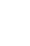 *
환승역
일반역
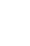 알림
*
저장하시겠습니까?
*
아니오
예
*
저장
닫기
알림
변경된 내용이 있습니다.
저장하시겠습니까?
2
3
2-1
3-1
1
아니오
예
111
철도역 관리  > 철도역 관리  >  추가
1.Menu navigation
  철도역 관리 > 철도역 관리 (station management) > 추가 (Add)

2.Fields
  - almost same with the Modify page except
  1) 역사명 :
     b) 2nd inputbox : {station_code}
       - validation: required, max length (50 bytes)
       - if station_code is already registered, show validation error msg.(“해당 역사코드는 이미 사용중입니다.”)

3.Buttons
  1) 저장 (save)
    a) if clicks, show common save confirm msg
    b) if YES, do the process and alert common save complete msg and return to the list page      [PROCESS]
      INSERT st_station
      reg_date / reg_user_seq
*
역사명

노선

역 구분

환승역 구분

역사 주소

역 위도

역 경도
이름 입력
코드 입력
- 상세 정보 중 *은 필수 정보
*
선택된 노선 정보 표시(중복)
선택          ▼
*
기차역
지하철역
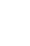 알림
*
환승역
일반역
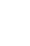 저장하시겠습니까?
*
아니오
예
*
*
알림
저장되지 않은 내용이 있습니다.
저장하시겠습니까?
저장
닫기
아니오
예
2-1
3-1
2
3
1